Respiration in eukaryotic cells
Biochemistry; Garrett, Grisham
Alberts et al.; Molecular Biology of the Cell
Biological Definition

2) Generality and Ubiquity

	3) Effects of Failure

		4) Biological purpose

			5) Chemical aspects

				6) Cellular aspects

					7) Source of atmospheric oxygen
Outline
2
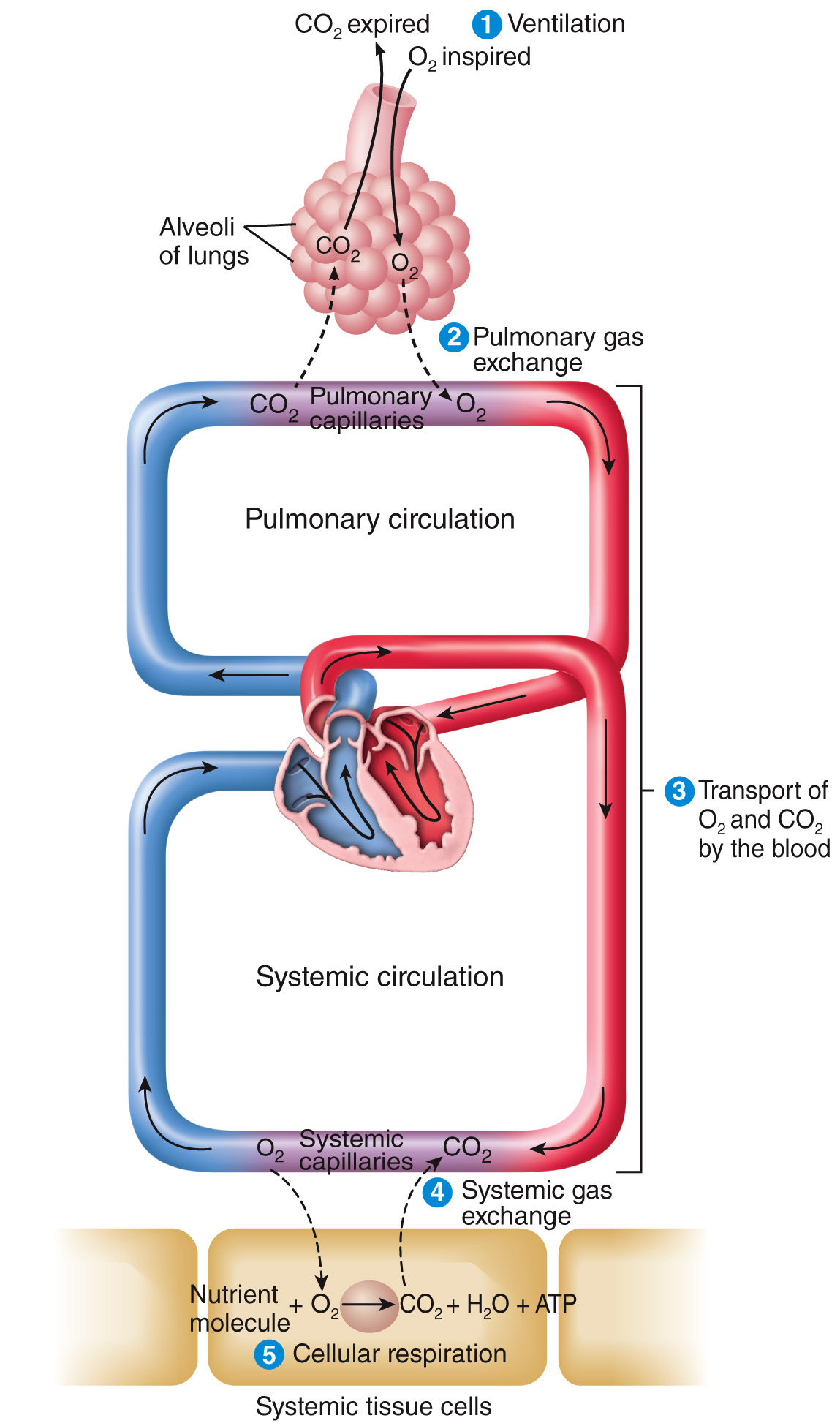 In humans: Respiration
External: lungs expansion/contraction
Ventilation
oxygen (O2)/carbon dioxide (CO2) exchange


Internal: microscopic gas exchange
Cellular respiration
Ubiquity of Cellular respiration
Exchange of atmospheric oxygen O2 for carbon dioxide CO2
(almost) ALL ORGANISMS USE IT FOR PRODUCING METABOLIC ENERGY

Humans
Plants
Animals
Fungi
Unicellular organisms
Even most procaryotes (bacteria) use similar processes
4
How long can a cell survive without oxygen?
Tolerance to hypoxia of various tissues
5
Effects of tissue hypoxia (low oxygen)
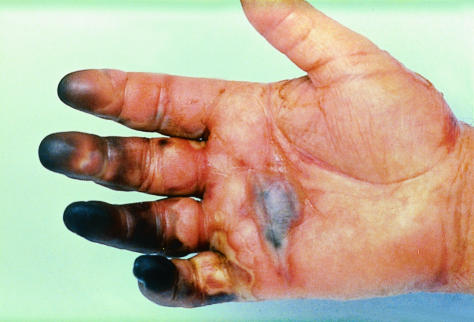 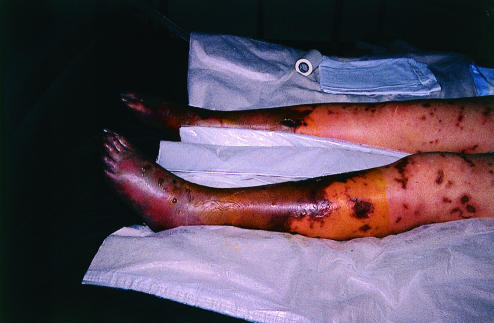 Ischaemia is a symptom of tissue hypoxia
Severe tissue hypoxia due to capillary microthrombosis in critically ill patient with meningococcal septicaemia
Lack of oxygen may lead to tissular death and organ amputation
6
Final result of cell respiration: synthesis of ATP from ADP
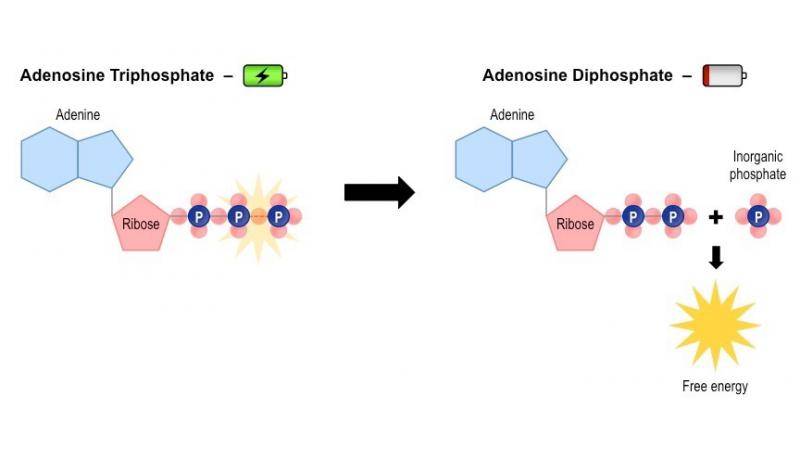 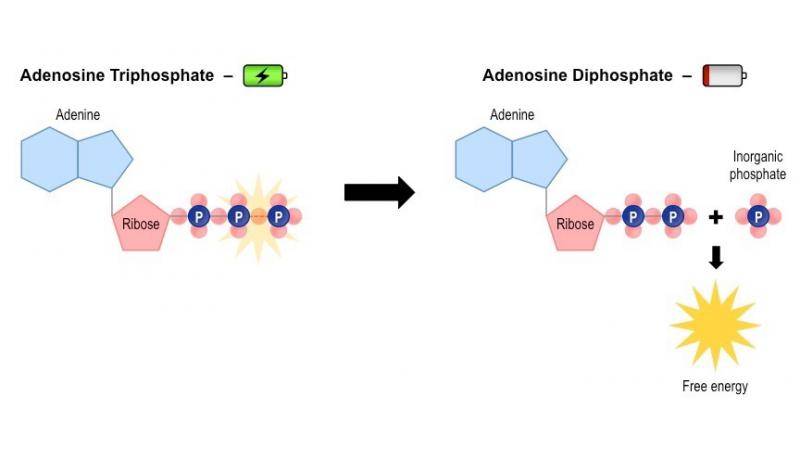 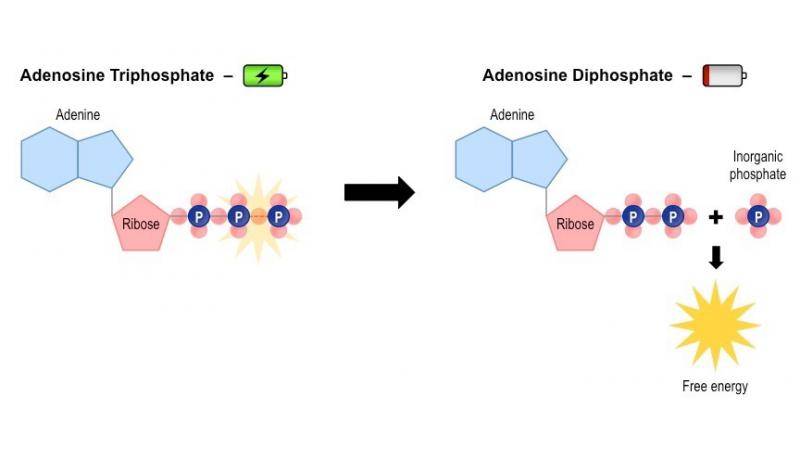 ADP	+ PO4-2  + O2 + energy 	=		ATP + H2O + CO2
7
Where does the energy come from? Where does it go?
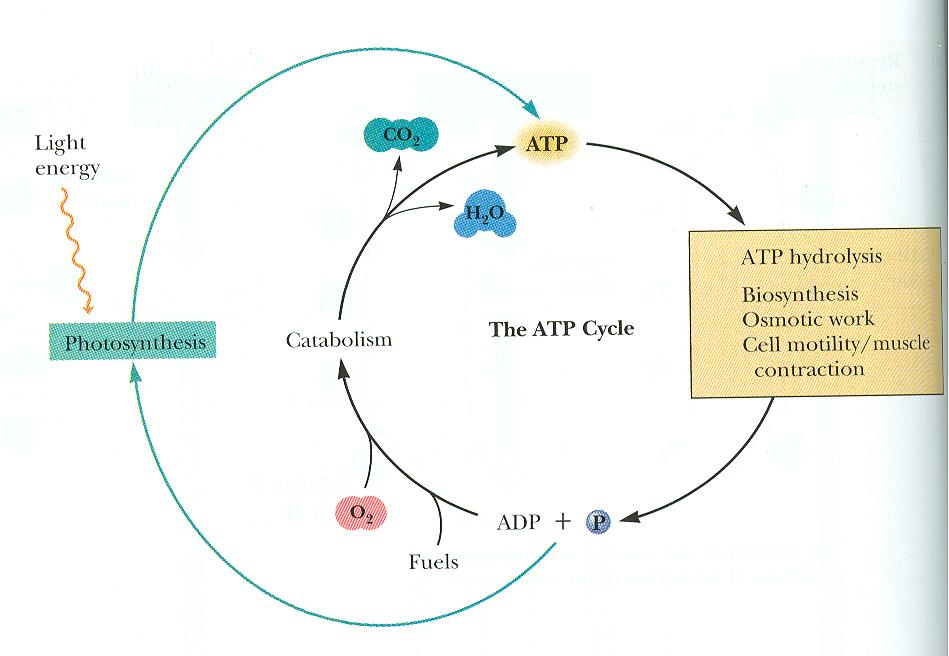 Source of energy

Proxy:			food
Actual initial source: 	sunlight (photosynthesis)

- High energy electrons in food (fuels) supply the energy for ATP synthesis


Final destination of energy: metabolism 

Basal metabolism
Biosynthesis
Motility
Many other biological processes
Example: carbohydrate synthesis

Light + 6 CO2 + 6 H2O   C6H12O6
8
Acetate (as AcetylCoA) is the main source of energy
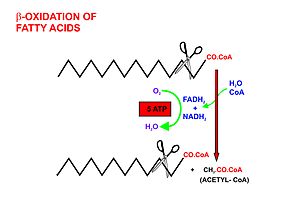 Acetyl-CoA (vitamin B5, acetate donor) is the main source of energy
Source of energy: fatty acids
Process: -oxidation
(mitochondrion)
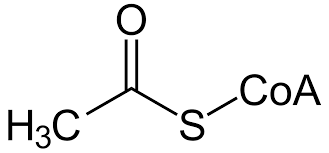 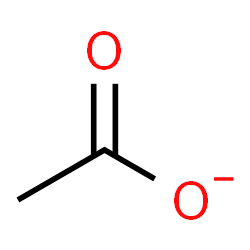 ACETATE
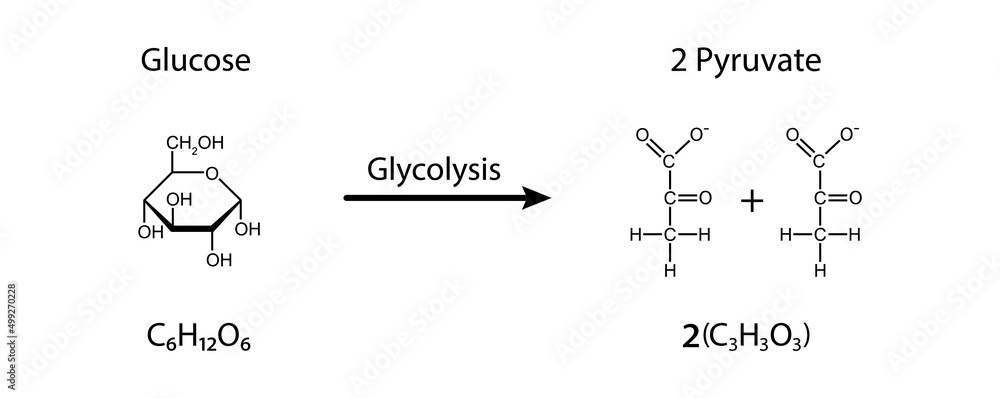 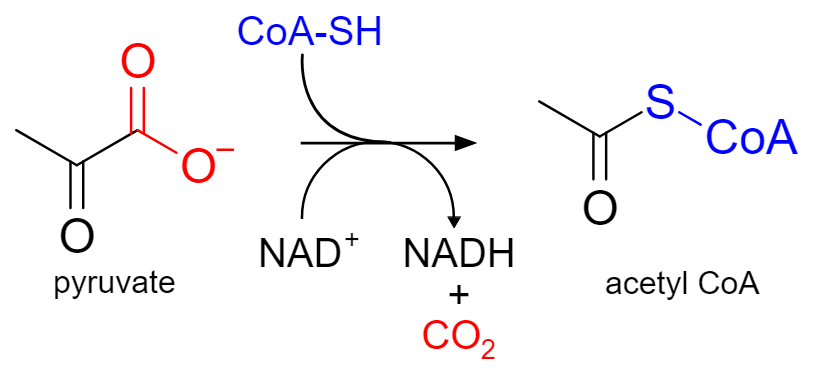 Source of energy: carbohydrates
Process: Glycolysis
(cytoplasm)
9
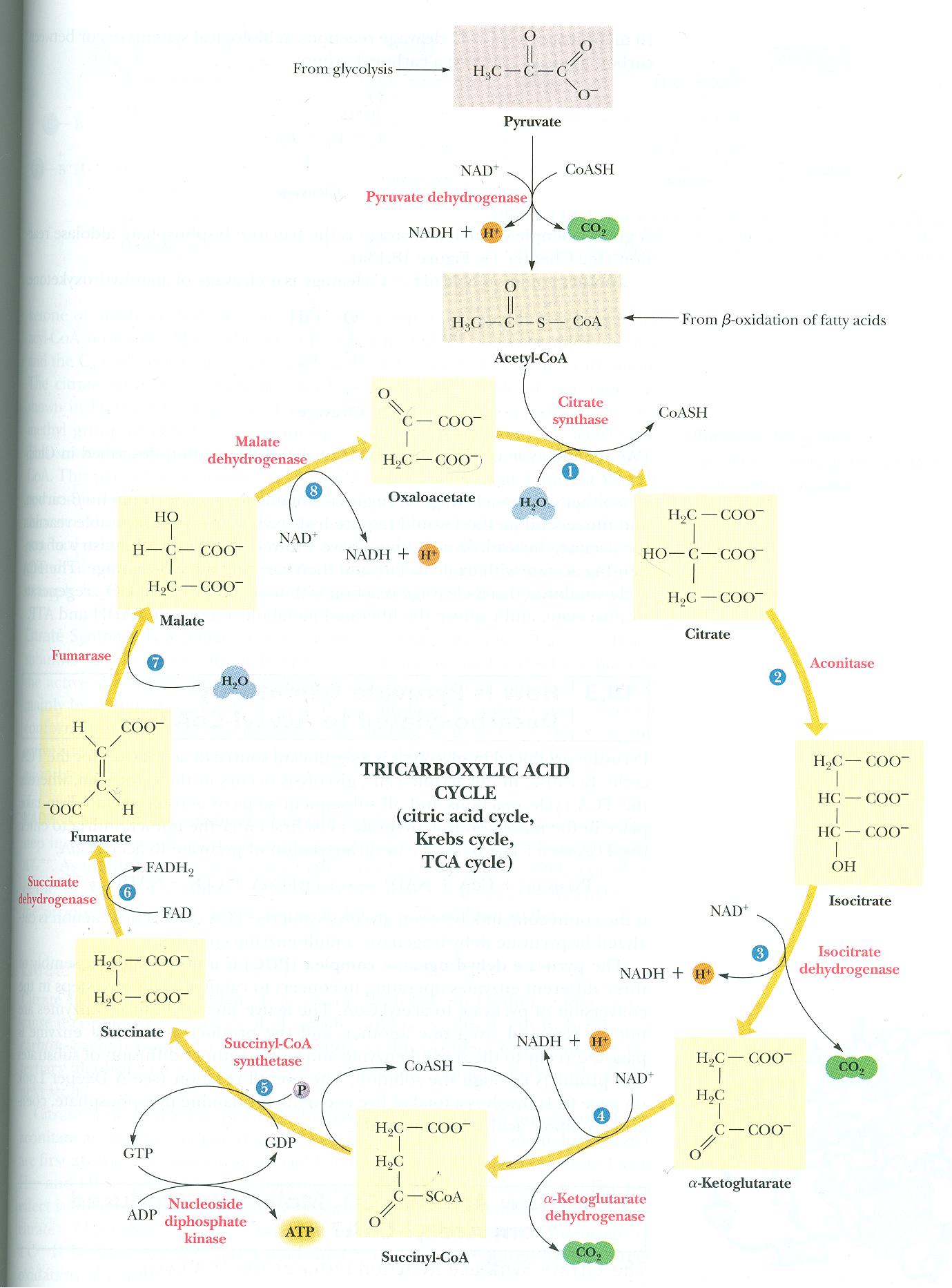 Production of NADH
And
FADH2 from Acetate
(AcetylCoA)
Krebs cycle (mitochondrial matrix)
Krebs cycle
Acetate feeds the Krebs cycle (complex biochemical process)
allowing protonation (H+ binding) of two intermediate products:

NADH: Nicotinamide (vitamin B3), and

FADH2: Flavoprotein (vitamin B2, or riboflavin)







NADH and FADH2 are 
proton donors in mitochondria
NAD-  + H+    NADH 

and

FAD-  +  2H+  FADH2
10
Oxidative Phosphorylation (mitochondria)
Creation of the proton gradient by a chain of cytochrome oxidoreductions
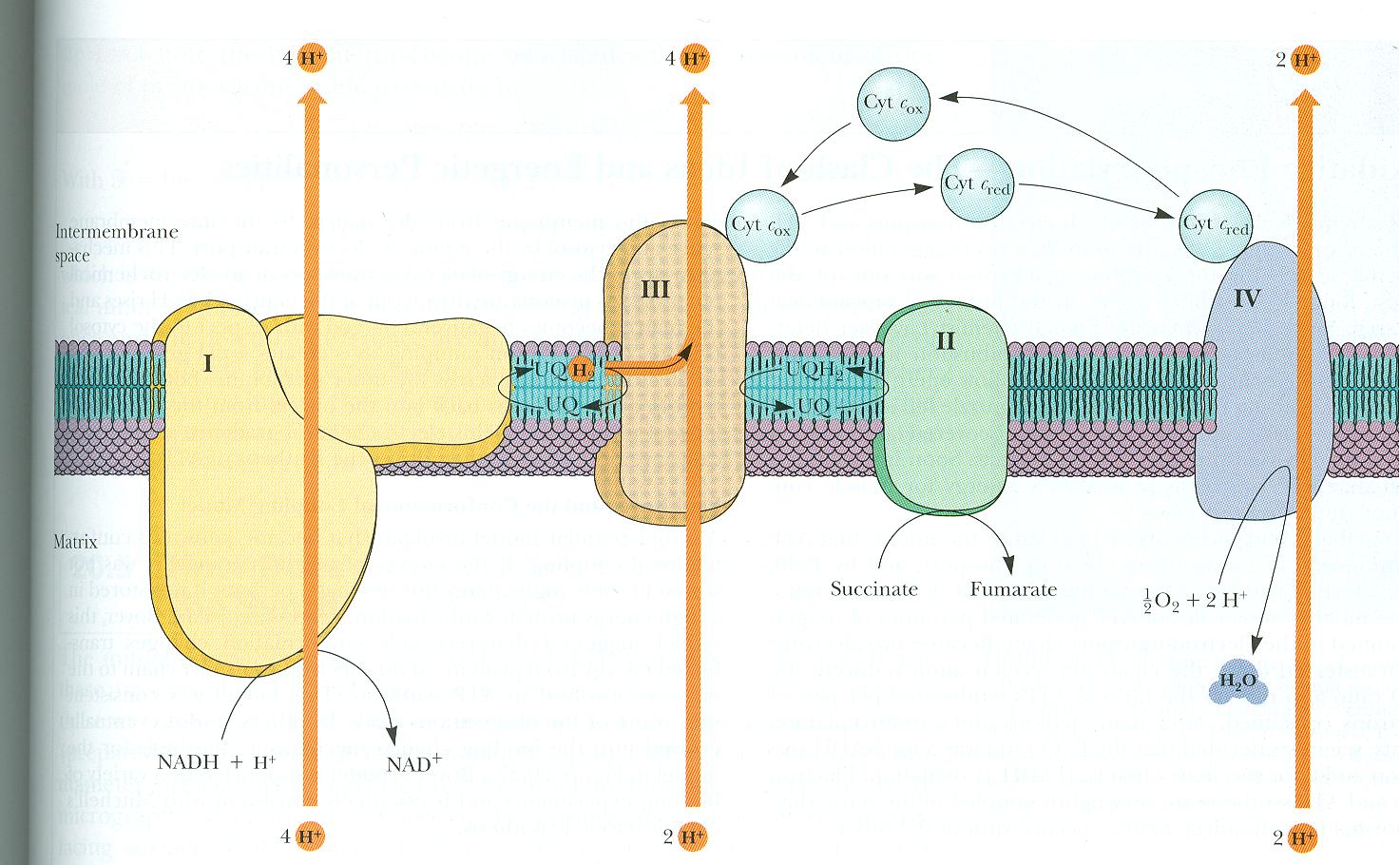 In the presence of O2, a series of protein complexes use cytochrome, iron, and copper (complexes I-II-III-IV) to:

take protons from NADH and FADH2 

move them from the Matrix to the Intramembrane Mitochondrial (IM) membrane, and hence

create a H+ gradient
across the mitochondrial membrane
high [H+]IM space
(IM space)
low [H+]Matrix
This process needs oxygen (O2)
H+ gradient = [H+]IM space -  [H+]Matrix
11
Where is mitochondrial energy stored?
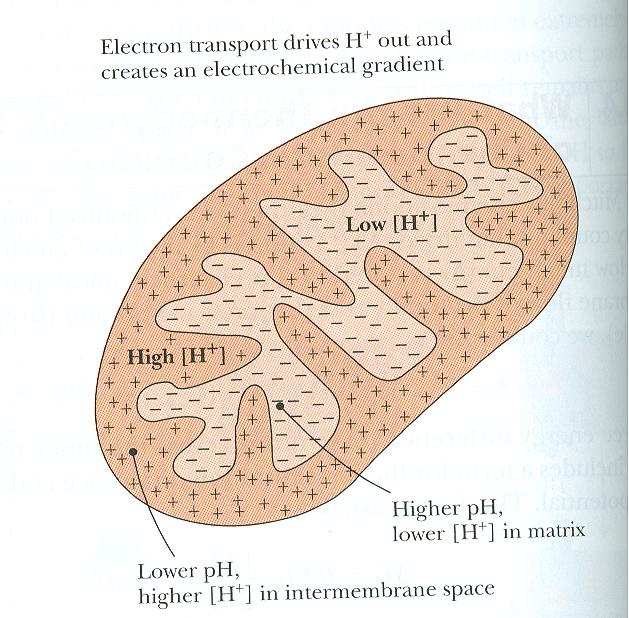 Proton gradients temporarily store energy in mitochondria
matrix
Intermembrane space
12
A reverse proton pump synthetizes ATP
“Normally”, a membrane pump (ATP-ase) uses energy from ATP to transport ions (in this case protons) against their gradient.

Conversely in conditions of low-ATP/high-ADP concentrations and strong H+ gradient, the H+ pump works in reverse turning ADP into ATP
In the matrix of mitochondria:

In the presence of a H+ gradient, ATP is synthesized from ADP

How:

Using an ATP-ase hydrogen (H+) pump working in reverse mode
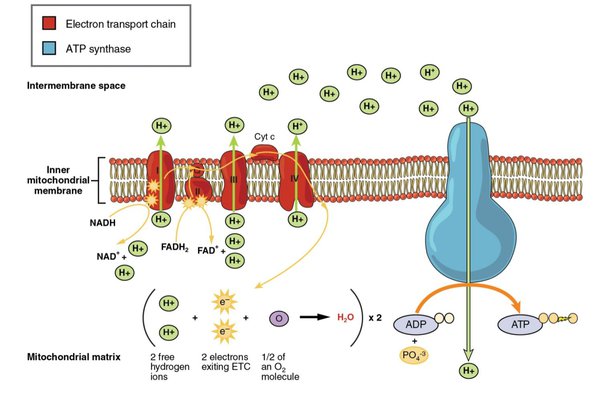 13
Aerobic vs anaerobic energy production
Small amounts of energy can be produced anaerobically for instance, from Krebs cycle (1 ATPs, O2 not needed)

On the contrary

The production of larger amount of energy ( 5 ATPs per Krebs cycle), using any nutrients, including fatty acids,
requires oxidative phosphorylation

(and O2)

CO2 is a waste product of cellular respiration
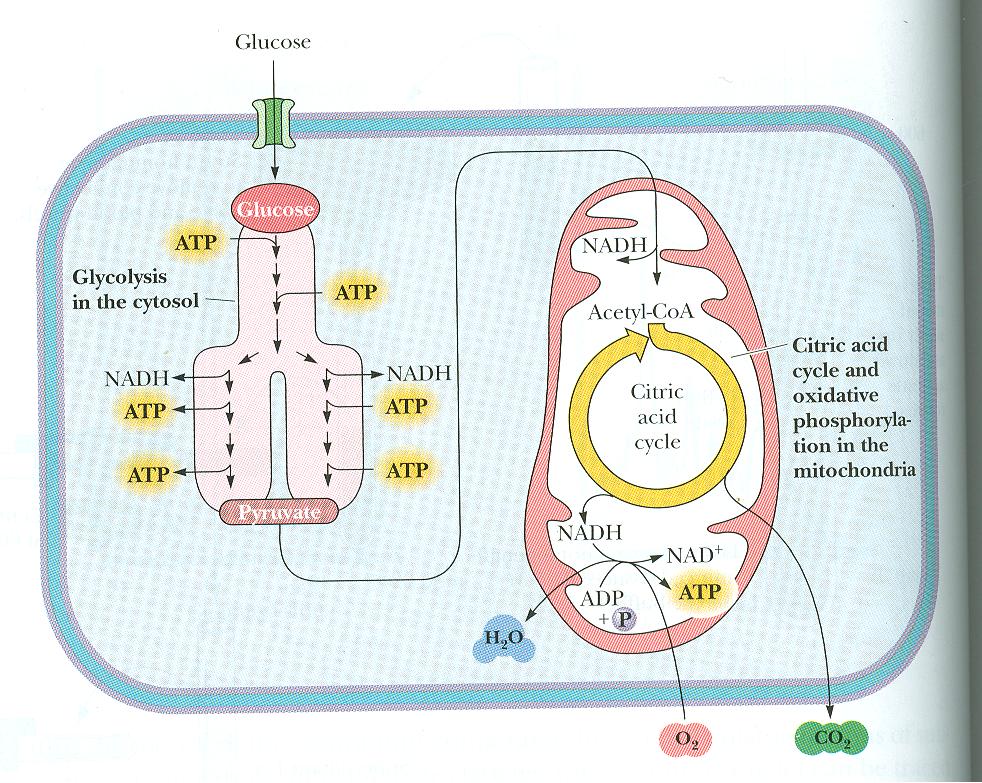 Cellular respiration
14
Where does atmospheric O2 come from?
6 CO2 + 6 H2O + energy = C6H12O6 + 6 O2
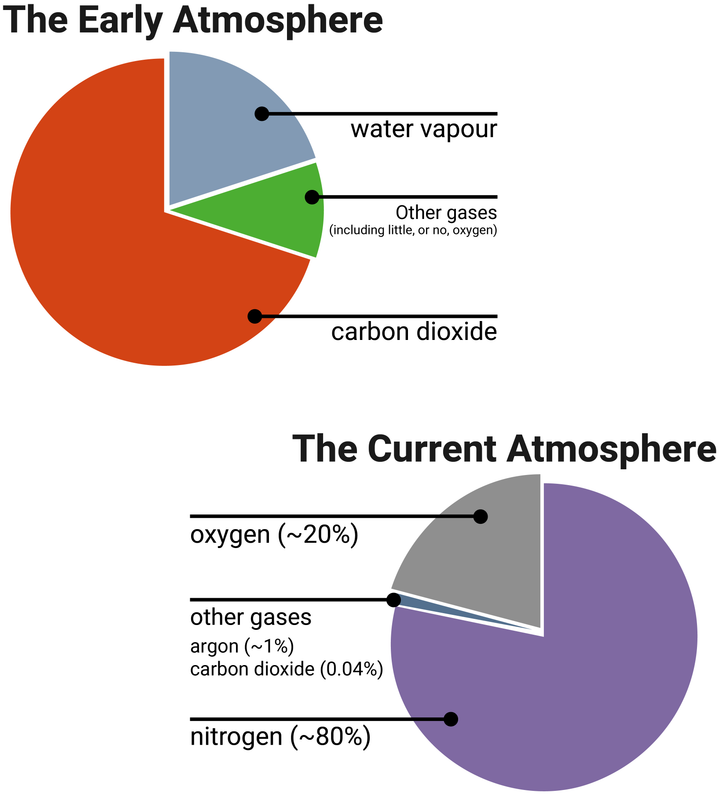 2B years ago: from CYANOBACTERIA

cyanobacteria use(d) CO2, and split H2O into hydrogen and oxygen:
Cyanobacteria have blue‐green color. 

They first appeared about 2 billion years ago in the evolution of the Earth’s atmosphere. Responsible for the Great Oxidation
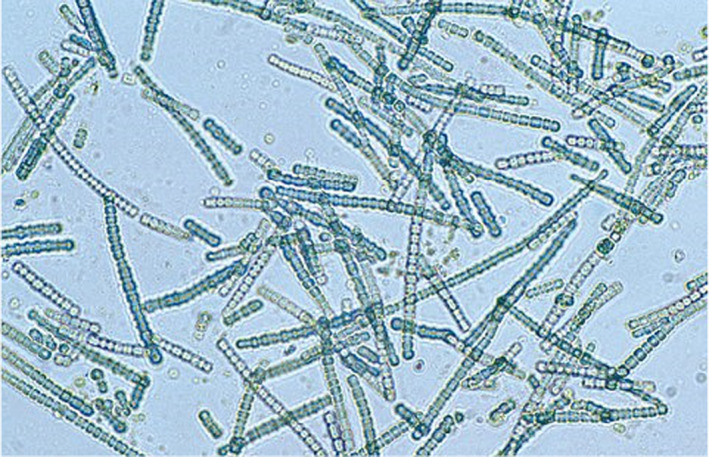 Since then, land plants and sea algae release:
O2 during day (with light), and
CO2 during the night (in darkness)

Overall, plants produce 10 times more O2 than CO2
15
summary
Nutrients are taken in by cells

They are broken down into pyruvate/acetate/acetyl-CoA

Krebs cycle uses acetate to protonate NAD- and FAD-2

NADH and FADH2 create a proton gradient in mitochondria by oxidative phosphorylation (using oxygen)

The proton gradient induces the synthesis of ATP from ADP

(in most animals the protein hemoglobin carries the poorly water-dissolvable O2 inside the blood)
16
appendix
17
Role of the Ubiquinone complexes
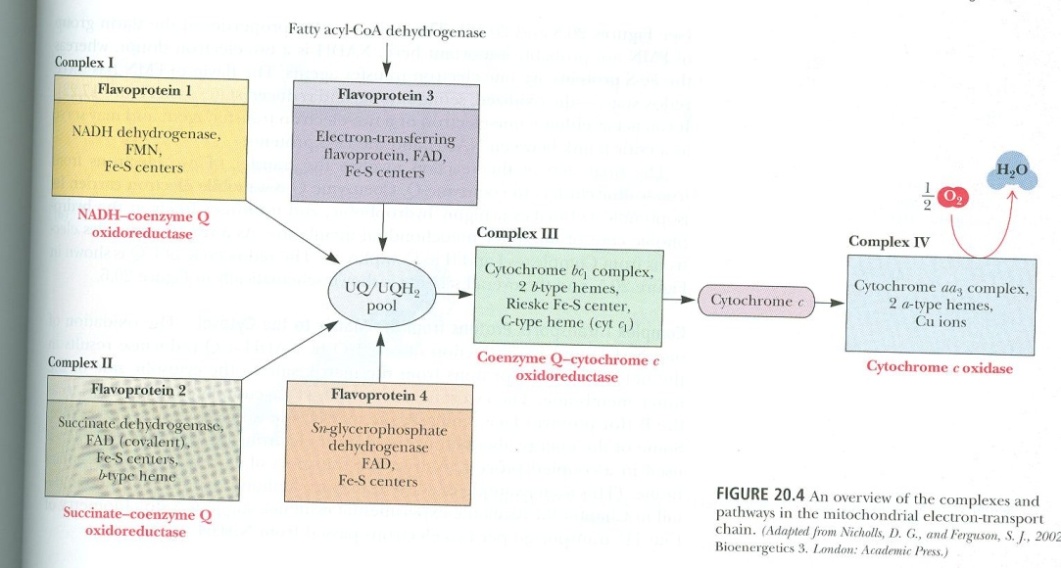 oxygen from respiration
It is in this biochemical step that 
we have a knowledge gap
18
Purpose of ATP: catalyze Phosphorylation
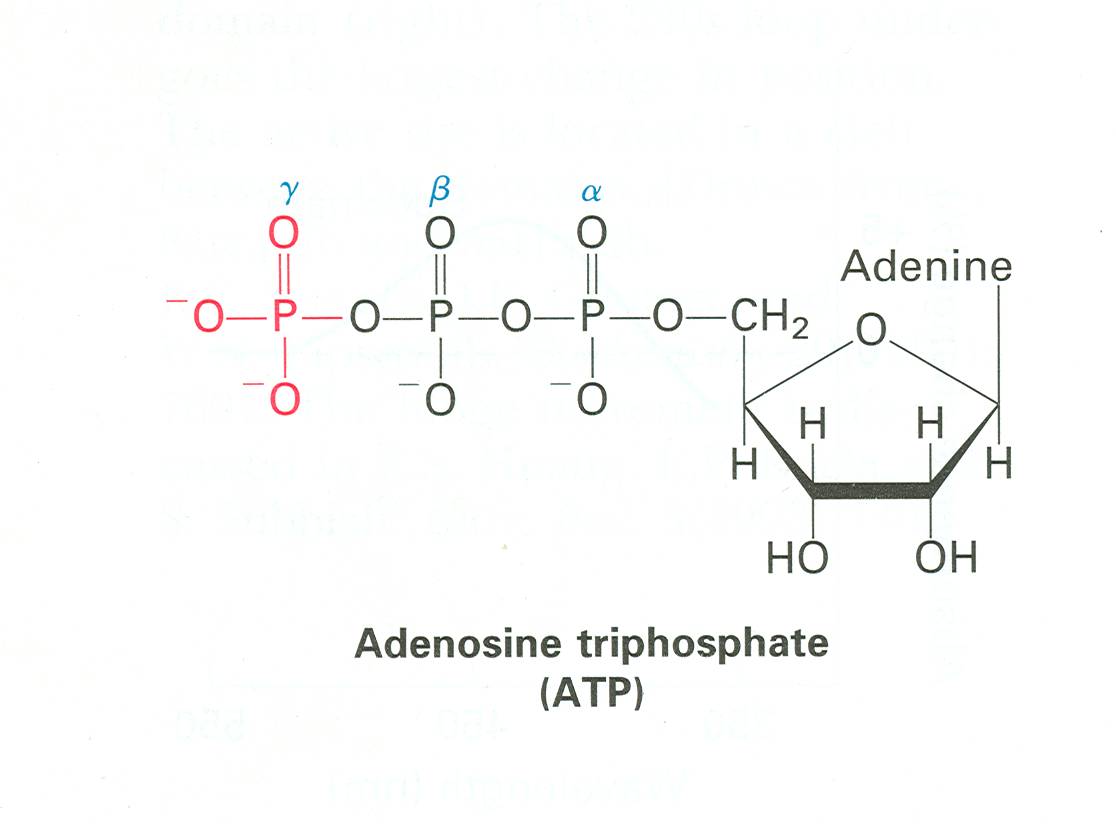 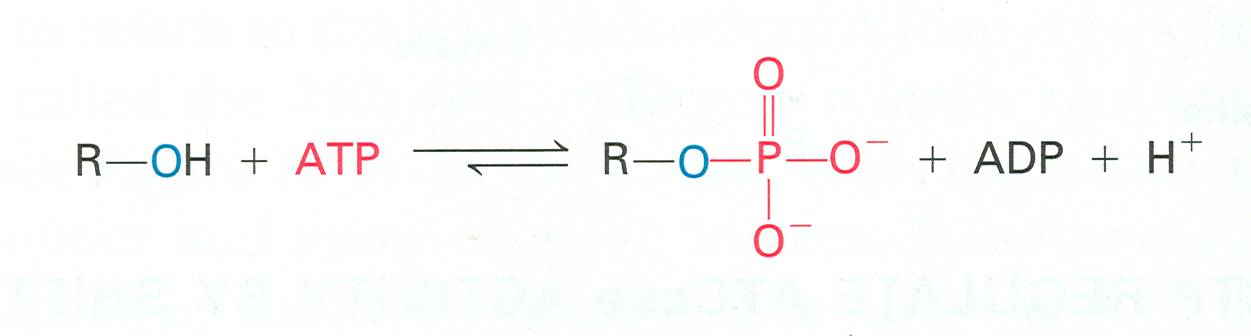 phosphorylation: reversible process

- protein kinases and 
- protein phosphatases
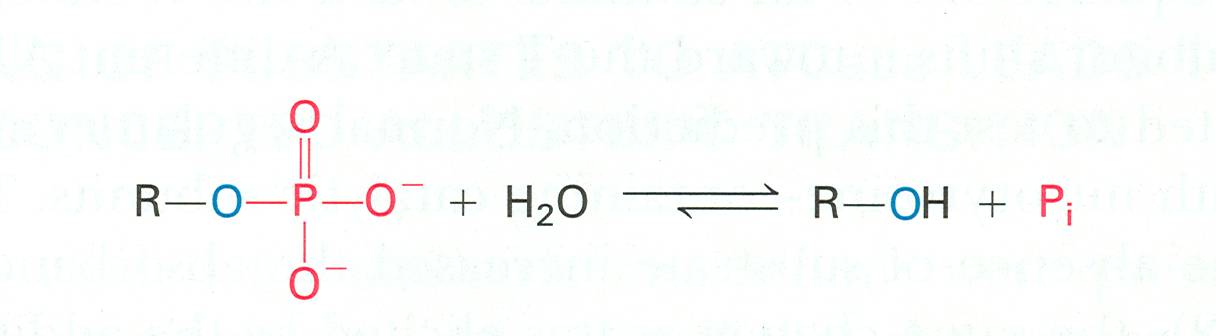 Kinases:
Enzymes (proteins) that induce phosphorylation
(attachment of a PO4– group)
Phosphatases:
Enzymes that induce de-phosphorylation
(removal of a PO4– group)
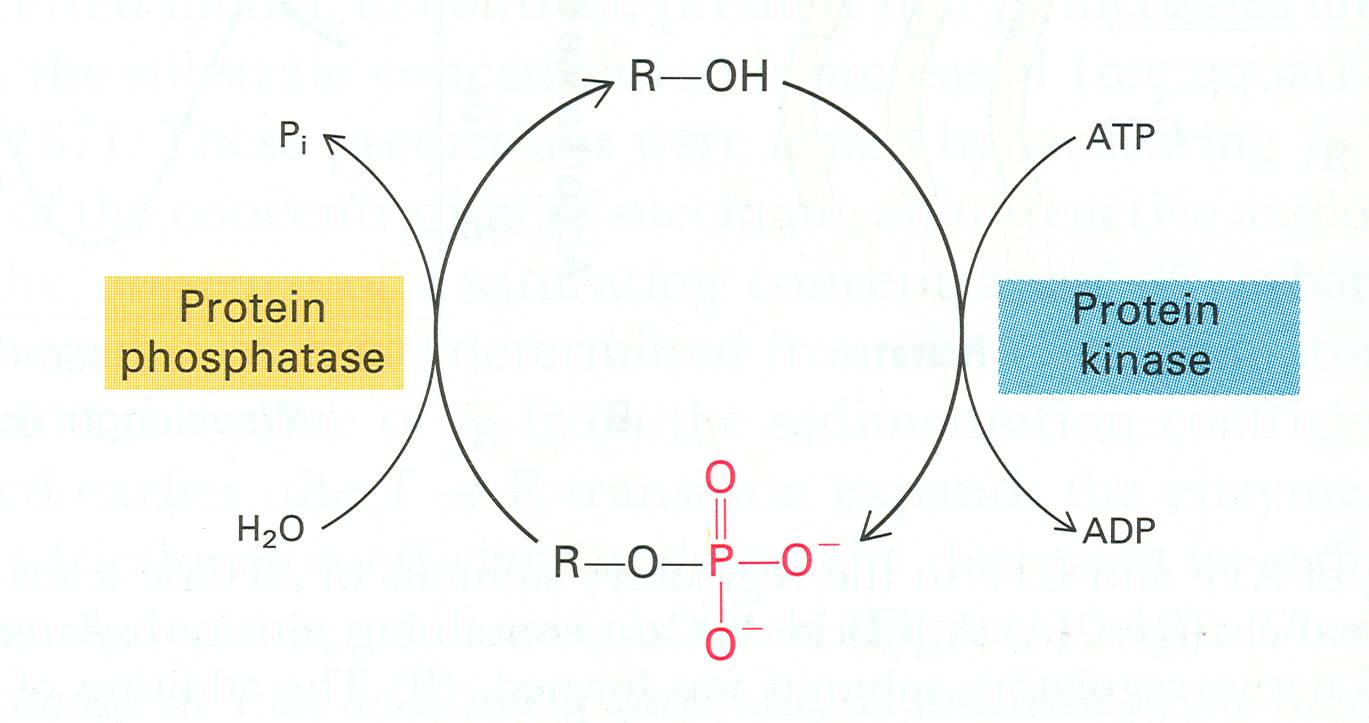 19
Behavior needs to be reversible
Example: Protein phosphorylation
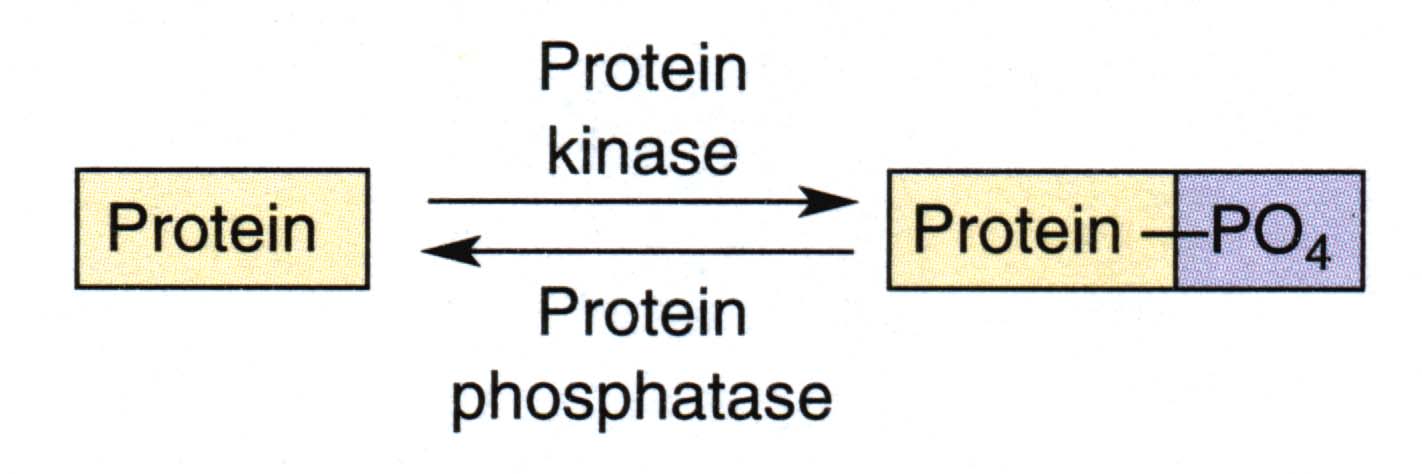 Covalent and reversible binding of a phosphate group (PO42- )

Phosphorylation (typically) leads to temporary increase of function in the phosphorylated protein with corresponding behavioral change
20
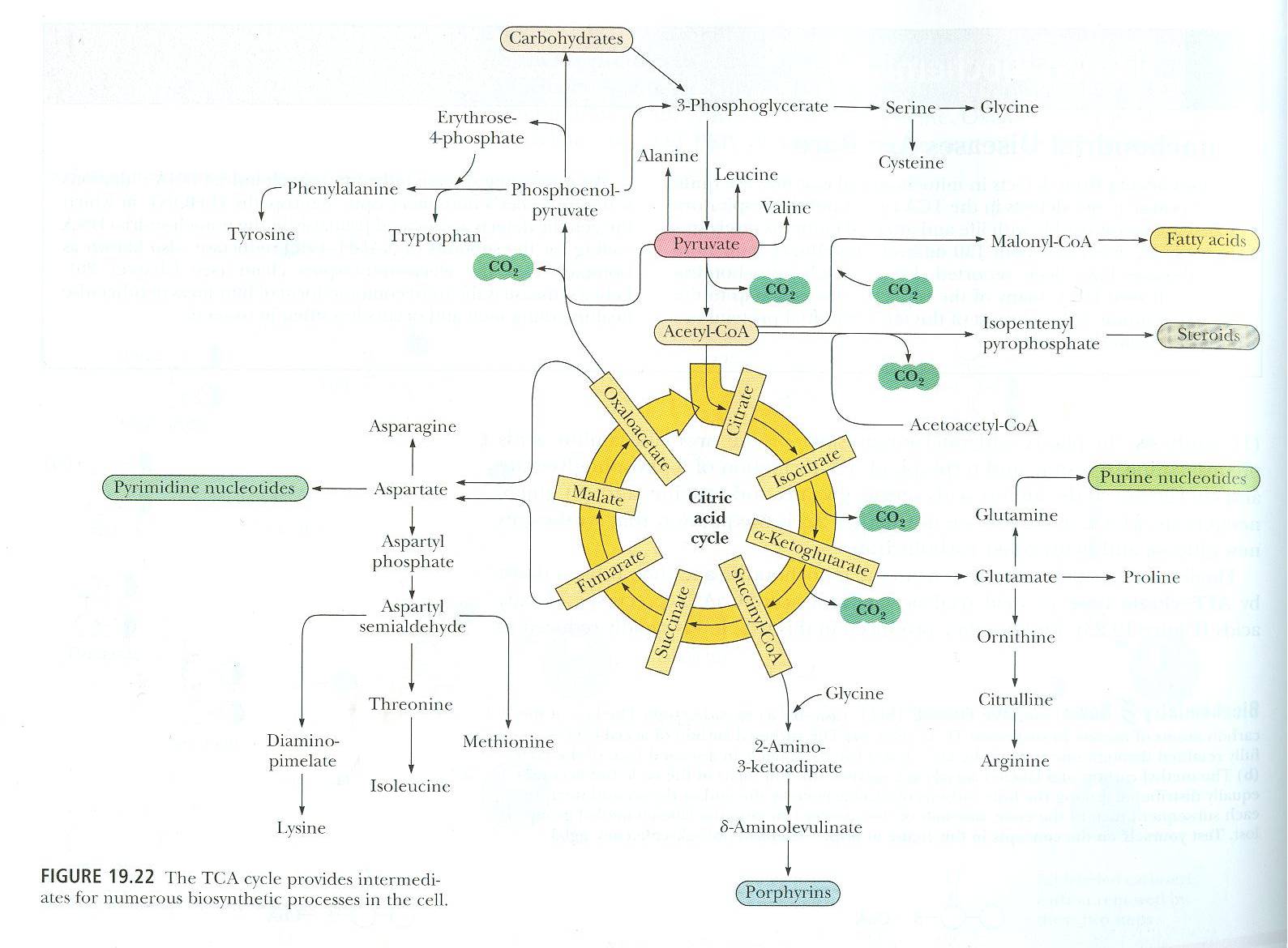 Krebs cycle in the synthesis of biomolecules
Most biological important molecules (most aminoacids, nucleotide bases, steroids, neurotransmitters, fatty acids, etc.) can be synthetized from Krebs’ cycle
21
Role of oxygen (O2)
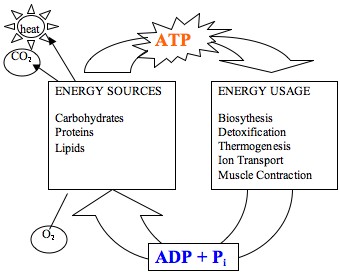 Carbohydrates
Proteins
Lipids
Biosynthesis
Ion transport
Muscle contraction
Growth
Inflammation
Eventually:

O2 is necessary to convert ADP + phosphate (PO4-2) into ATP
22
Mitochondria at the Origin of life
Hypothesis for origin of life:

protobacteria (already using cellular respiration) were incorporated into protocells, and turned into mitochondria, allowing eukaryotic life
23